Instrumentation Frontier
Readout and ASICs
IF07
Gabriella Carini, Mitch Newcomer, John Parsons
Electronics / ASICs
Received 32 LOIs
Consolidated/coordinated on a few areas
IF7 - Connection with:    
 TDAQ/Triggering   (IF4)  
 Solid State Detectors /Tracking (IF3)
Relevant IF7 related contributions merged into  IF3 and IF4  white papers
AI/ML
Calorimetry
Data handling
Deep cryogenic readout
Design for reliability analytical techniques
Monolithic sensor readout
Photodetector readout
Pixelated Liquid Noble readouts
Optical links
Timing
….
2
Cross Cutting and System Integration
Foundries and foundry access
Calibration & Test beams and irradiation facilities
Facilities for unique environments
Low environmental noise
Cryogenic facilities (LAr to mK)
Low-background LOIs covered by Underground Facilities working group
3
WP1: Enabling Capabilities
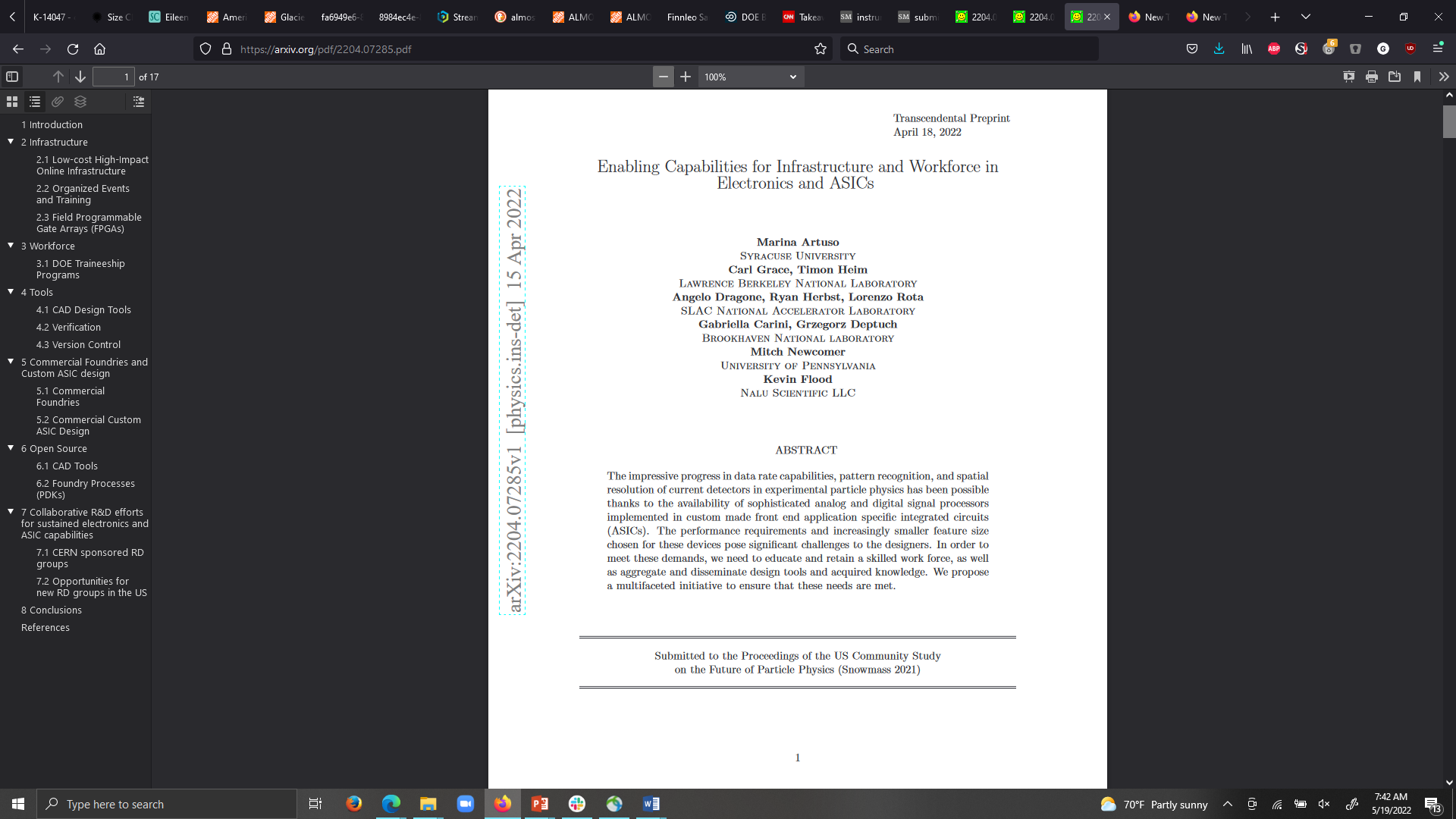 Infrastructure: Low-cost High-Impact Online Infrastructure

Organized Events and Training

FPGAs

Workforce: DOE Traineeship Program

Tools: CAD Design Tools, Verification, Version Control

Commercial Foundries and Custom ASIC design: Commercial Foundries, Commercial Custom ASIC Design

Open Source: CAD Tools, Foundry Processes (PDKs)

Collaborative R&D efforts for sustained electronics andASIC capabilities: CERN sponsored RD groups, Opportunities for new RD groups in the US
4
[Speaker Notes: University degrees
Commercial foundries design platforms: cadence, siemens, synopsys
Open source: RISC, Magic, DARPA POSH and IDEA]
WP2: Readout for Calorimetry
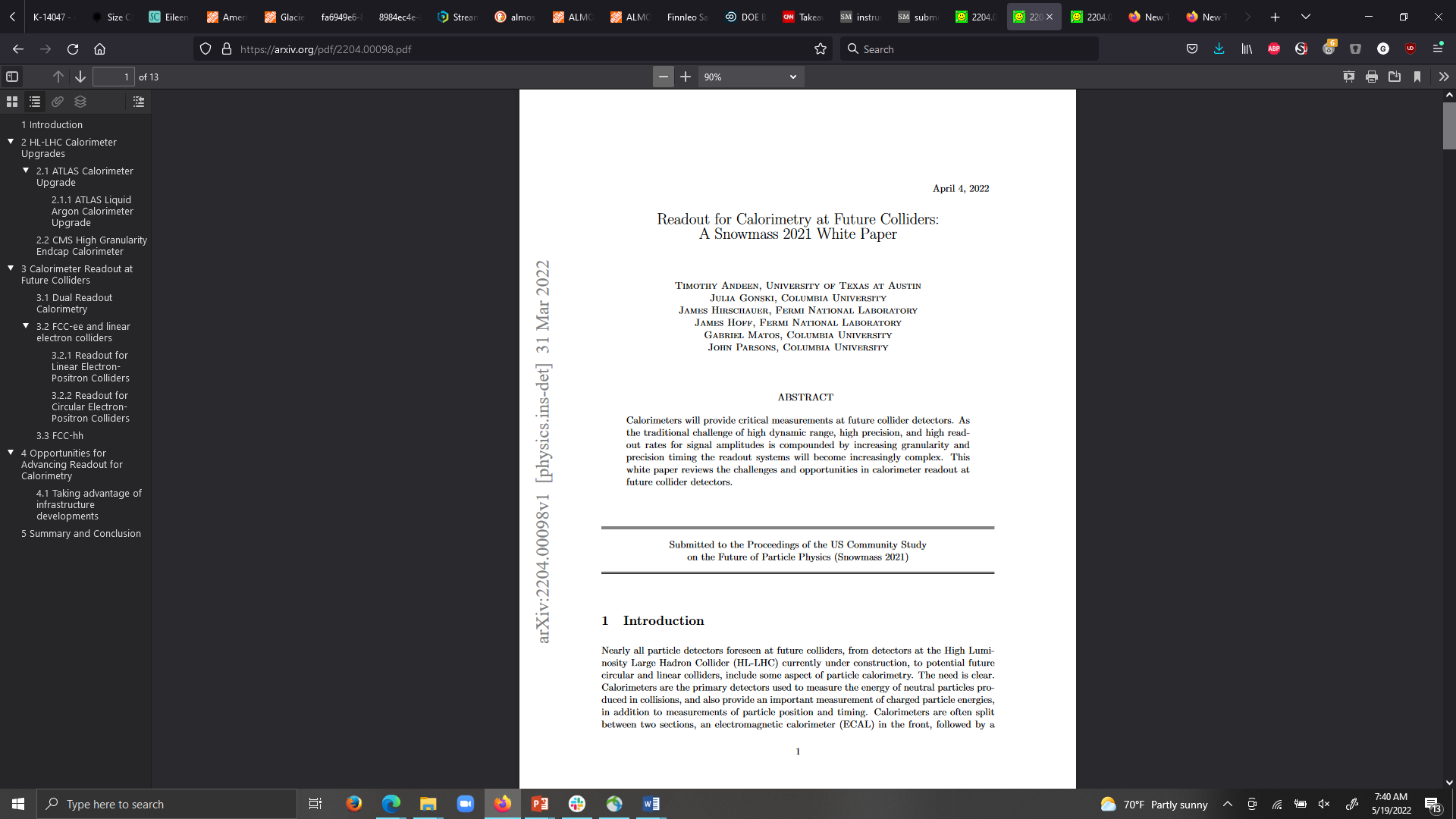 HL-LHC Calorimeter Upgrades 
ATLAS Calorimeter Upgrade
ATLAS Liquid Argon Calorimeter Upgrade
CMS High Granularity Endcap Calorimeter

Calorimeter Readout at Future Colliders
Dual Readout Calorimetry
FCC-ee and linear electron colliders
Readout for Linear Electron-Positron Colliders
Readout for Circular Electron-Positron Colliders
FCC-hh

Opportunities for Advancing Readout for Calorimetry
Taking advantage of infrastructure development
5
[Speaker Notes: As discussed, the next generation of particle colliders will require challenging high-speed,high-precision electronic readout of high granularity (high-channel density) particle detec-tors. There are many challenges facing the design of the ASICs needed for the readout
of these calorimeters.
 Fortunately, there are emerging developments in industry that maymitigate some of the difficulties. 
One example can be found in foundries that offer a commercially available fully 
open hardware design and fabrication environment.There are several advantages to using an open ecosystem. 
First, the lower costs (com-pared to traditional foundries) and faster turnaround for fabrication could significantlyincrease the pace of development. 
Instead of an annual submission cycle, a faster submis-sion cycle in which a chip is being tested, while the next version is being fabricated, andthe subsequent version is in design could be possible. 
Perhaps more important, an openecosystem would improve the ease of collaboration with groups at universities, nationallaboratories, and international partners. Calorimetry readout design efforts could benefitfrom initial assessment of open source hardware developments]
WP4: Electronics for Fast Timing
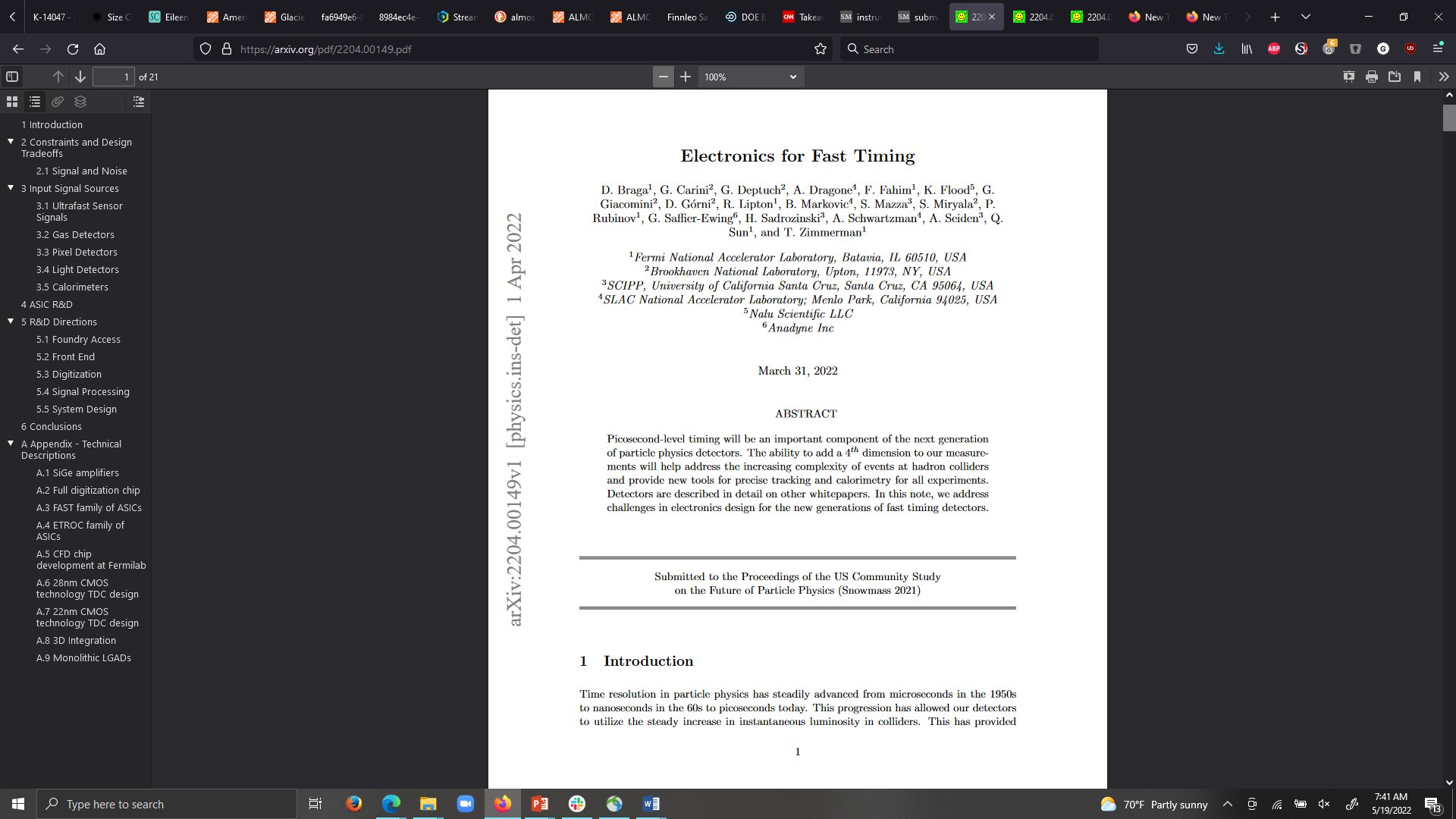 Constraints and Design Tradeoffs
Signal and Noise

Input Signal Sources
Ultrafast Sensor Signals
Gas Detectors
Pixel Detectors
Light Detectors
Calorimeters

ASIC R&D

R&D Directions
Foundry Access
Front End
Digitization
Signal processing
System Design
6
[Speaker Notes: Ultrafast sensors: Both CMS (ETL) and ATLAS (HGTD) are developing large-scale timing layers basedon LGAD of 50 um thickness and 1.3 mm pitch. 35ps
Gas detector: micro pattern gas detectors. The PICOSEC project[7]uses a Cerenkov radiator and a photocathode to generate the electron signal to achieve10’s of ps resolution
Light detectors – LYSO – ANNIE (FLAB)
Sensor systems for fast timing mentioned in the whitepaper including dual readoutCalorimeters, LGADs, CMOS MAPS, MCPs, Micromegas, LYSO, silicon or scintillatortiles, RPCs and coherent microwave Cerenkov detectors.

ASIC R&D:
Diff technologies (SiGe, deep CMOS)
Diff ASIC efforts
Diff approaches: e.g. wavef digitization, 3D integration, monolithic LGAD]
WP5: Optical links
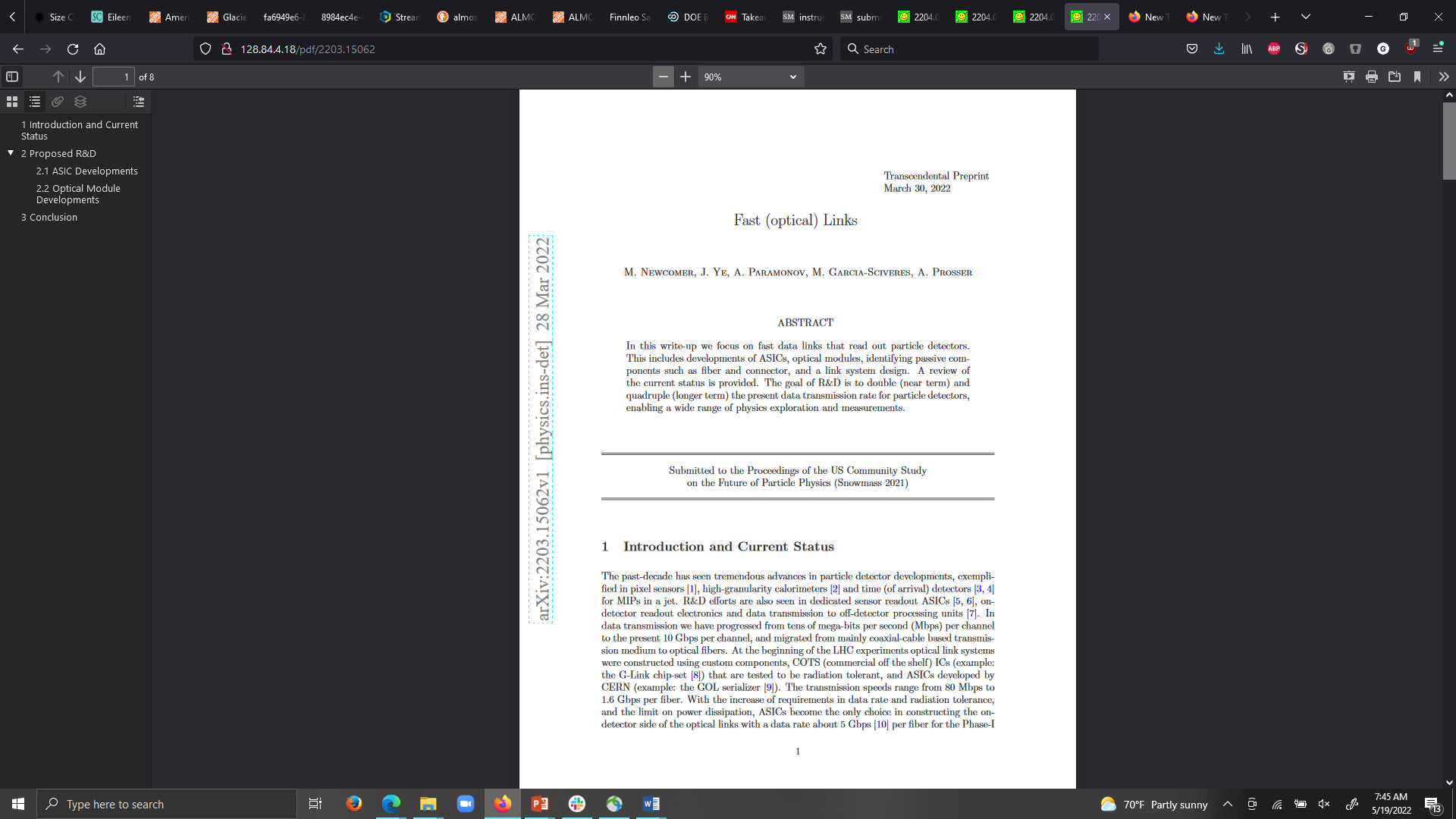 Introduction and Current status

Proposed R&D
ASIC Developments
Optical Module Developments
7
[Speaker Notes: CERN through the common project lpGBT has demonstrated 10.24 Gbps transmis-sion speed in the first prototype SerDes (serializer-deserializer) ASIC, also called lpGBT
A parallel US effort aims at a different readout architecture optimized for tracking detectors. 
This is being pursued under SBIR by Freedom Photonics in collaboration withUC Santa Barbara, Fermilab, and LBNL. 
This architecture is better thought of as a conveyor belt rather than a fire-hose.
The conveyor belt incrementally adds data to one fiber along its path, while the fire-hoseaggregates a large amount of data first and then sends it down the fiber.
The fire-hose needs a high speed aggregator chip (a la LpGBT) and a protocol for combining data. 


The majority of the R&D for radiation-tolerance Silicon photonics has been conductedby CERN and other European institutions while the US initiatives are behind.]
WP6: AI/ML on-detector electronics
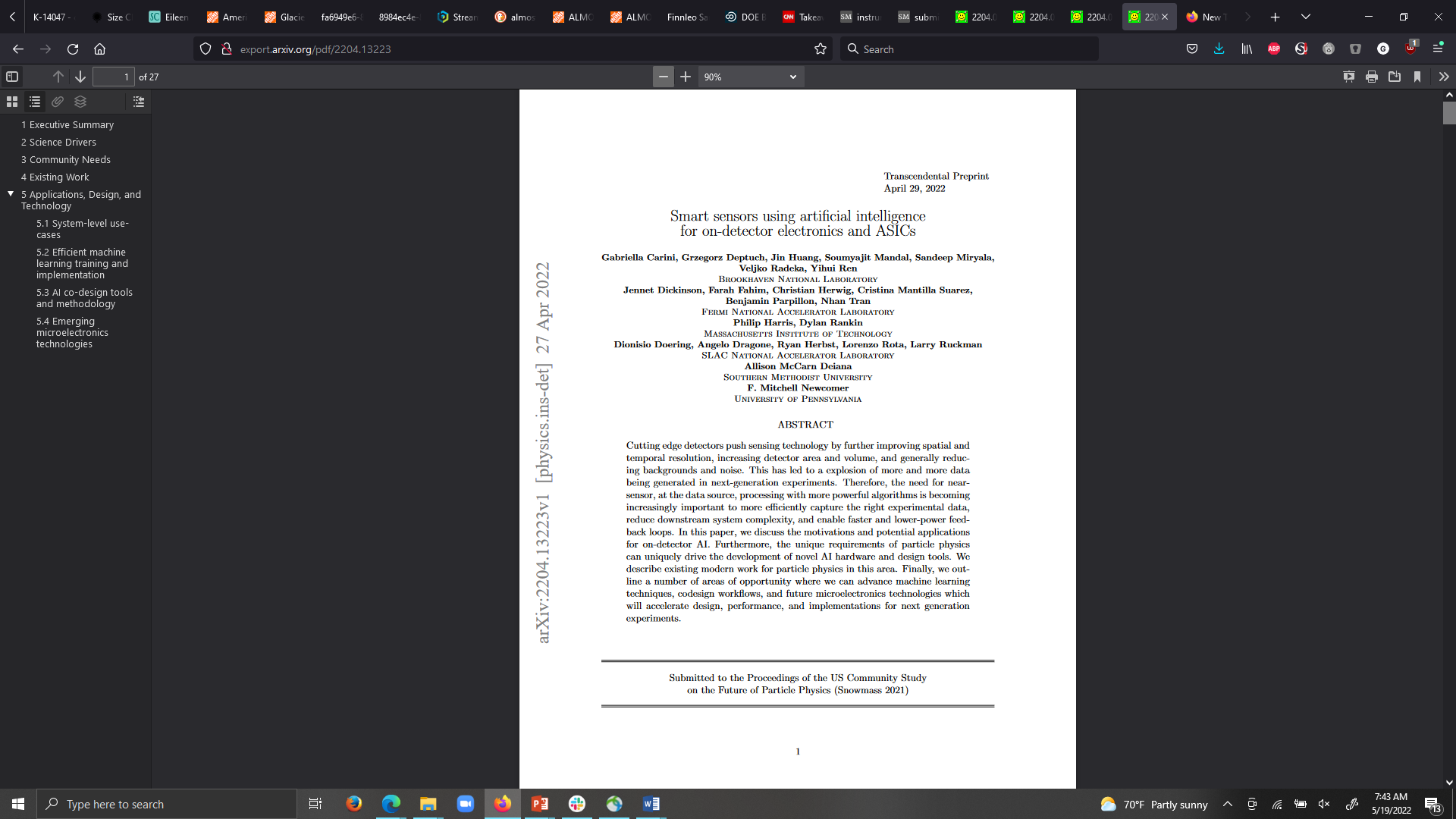 Executive Summary 
Science Drivers 
Community Needs 
Existing Work 
Applications, Design, and Technology 
System-level use-cases
Sensor-integrated AI 
On-detector data concentration
Efficient machine learning training and implementation
Reduced precision and compression
Domain adaptation and transfer learning
AI co-design tools and methodology
Neural network translation and representation lowering
Integration, system-on-chip, and verification
Emerging microelectronics technologies
Advanced Geometry nodes
Beyond CMOS
8
[Speaker Notes: Due to historical requirements for processing data in extreme environments in highenergy physics experiments, the advancement of AI in near-detector electronicsis a natural evolution of detector readout in the field and can be a driver forprogress in other scientific domains. Embedding ML as close as possible to thedata source has a number of potential benefits

Community needs: 
broader necessity: as Moore’s Law stalls, we cannot solely rely purely on advances offline, data center, or “cloud” computing; higher energy physics is no longer the onlycustomer for such “edge” or “Internet-of-Things” AI applications - both in scientific and industrial applications; this has led to technological progress on which we cancapitalize•advances in hardware: in the past 30 years, hardware technology nodes and manufacturing reliability has advanced energy efficiency and speed with modern chips atthe sub-10 nm technology node.•advances in codesign tools: electronic design automation tools and abstraction has greatly progressed to make designing custom electronics much more expedient;this includes advances such as High Level Synthesis (HLS) tools•advances in machine learning methods

While the emergence of AI is growing rapidly across a number of domain areas, the requirements of particle physics for speed, throughput, fidelity, interpretability, 
and reliability in extreme environments requires advancing state-of-the-art technology far beyond industrial and commercial applications. 

Latency, throughput, and estimated dataset sizes for a number of scientific and industry real-time AI applications, provided by the A3D3 NSF institute 

In particular, we advocate for continued support for: multidisciplinary research teams bringing together physicists, electrical and computerengineering, and computer scientists; development of powerful design automation tools that bring domain experts closer to the hardware and acceleratesthe design process; and exploration of novel and cutting-edge microelectronicsimplementations.

Reconfigurable data compression for HL-LHC
Software-hardware codesign with hls4ml
Neural Networks for Waveform processing]
WP7: Cryoelectronics
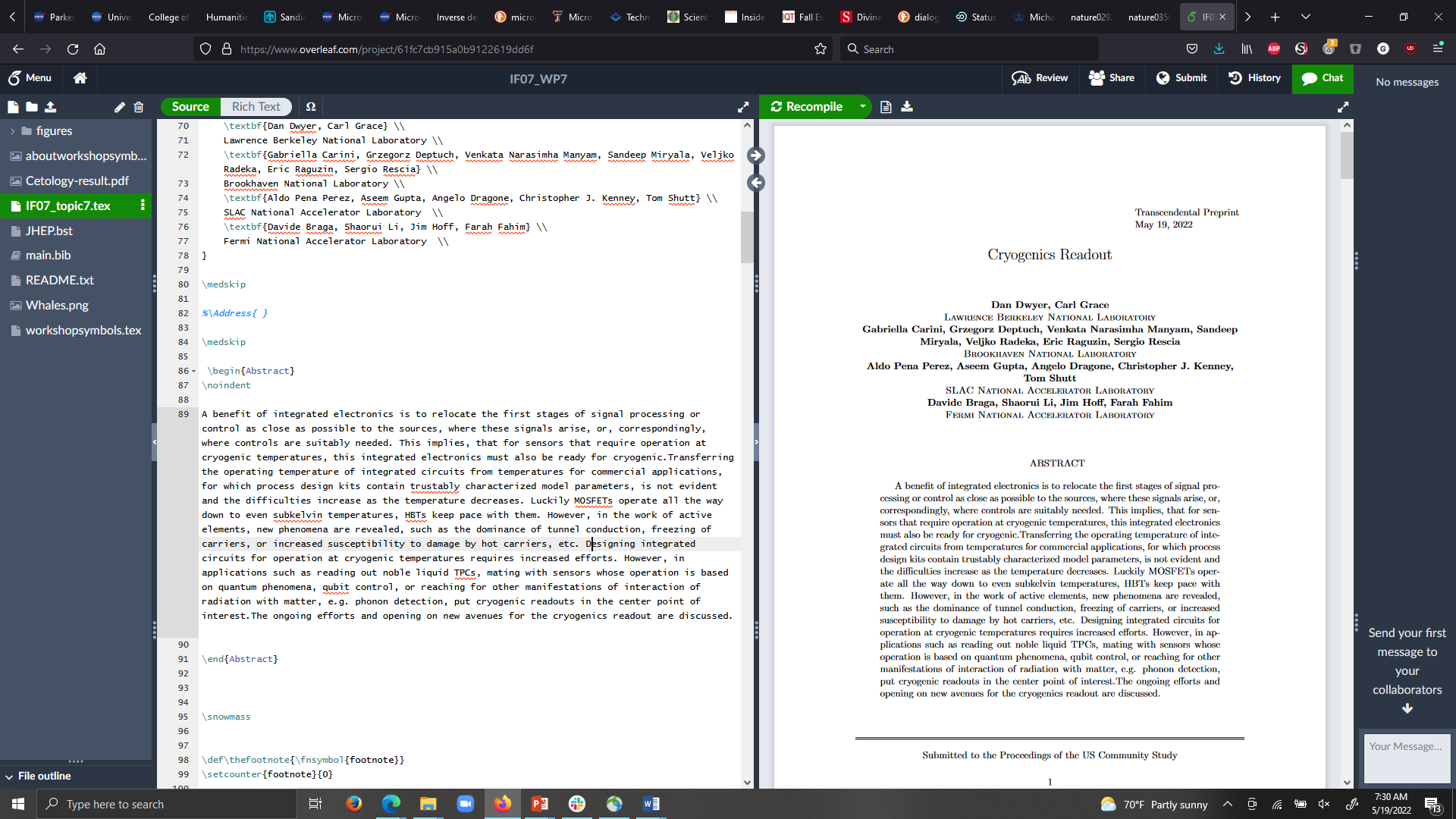 Deep Cryogenic Electronics
Qubit Readout and Control
Readout and Control for Ion Traps Based Qubits
Readout and Control for Superconducting Qubits
Quantum sensor readout
Readout ASICs on CMOS 22 nm FDSOI
Neutrino
Wireplane-Based Readout of LAr TPCs
Pixelated Readout of LAr TPCs
Qpix - 65 nm readout
A System-on-Chip for Charge Readout in the nEXO Experiment
Collaborative Development of Scalable Pixelated Detector System
Dual Scale Charge Readout for fine grained readout of liquid nobleTPCs
Other rare searches
Dark Matter
9
WP8: RF Electronics
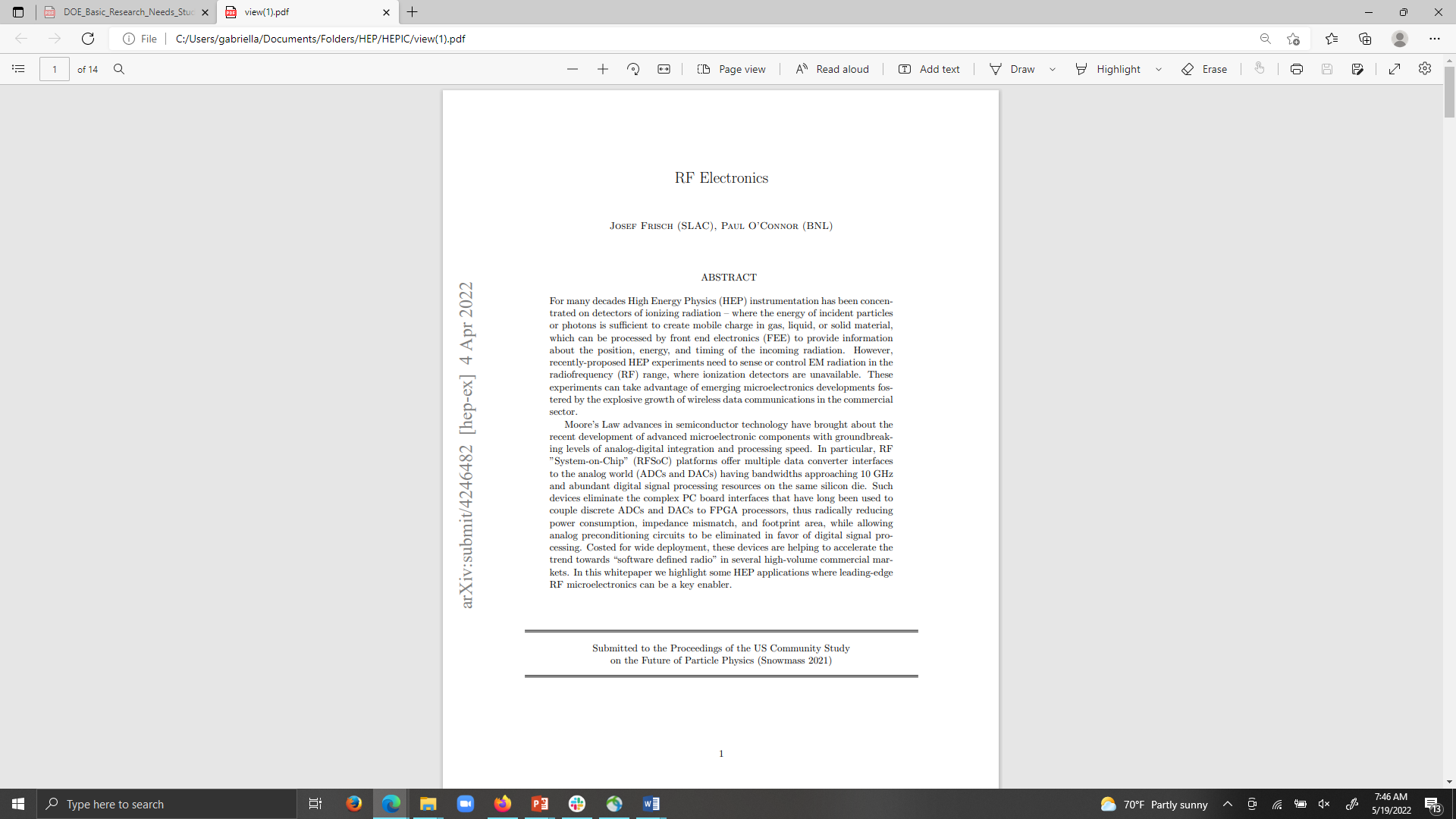 Introduction
Microwave multiplexing for CMB
Cryogenic Bolometer Technology
Warm readout System
Instrumentation for 21cm cosmology
H Intensity Mapping
Measuring the monopole signal at high redshift
Radio Detection of UHE neutrinos, cosmic rays, and photons
Other applications
Axion dark matter searches
Control and manipulation of superconducting qubit systems
10
[Speaker Notes: Time division Multiplexing (TDM):MHz Frequency Division Multiplexing (FDM):Microwave Multiplexing

The 21 cm hyperfine transition of neutral atomic hydrogen (HI) occurs when the electronand proton spins change from aligned to anti-aligned. Observation of the radiofrequency emission from the cosmos began in 1951 [8] using instruments made possible by the 
development of radar during World War II. It was soon used to map the structure and rotation curve of our galaxy and later, neighboring galaxies – which has provided the strongestevidence for the existence of dark matter.
For performing early digitization at ev-energy antenna or antenna group, the RF system-on-chip (RFSoC) family which integrates GHz-rate data converters with powerful digital logic, 
DSP, and memory [2] is ideally suited.Current generation RFSoC parts have up to eight, 6 Gigasample/sec converters with 12-bitnominal resolution (11.4 ENOB). This allows a tradeoff: high bandwidth direct digitizationprovides the ability to oversample and design high performance digital band selection filters and high order frequency channelizers, relaxing constraints on the analog prefiltering andconditioning. 
The redshift range 10 ≤ z ≤ 500 is a largely unexplored window on the infant Universe.During the so-called Dark Ages the Universe was dominated by neutral atomic hydrogenand the population of the upper and lower states of the 21 cm system dictates whether the signal is seen in emission or absorption against the CMB backlight. Observing theglobal (sky-averaged) 21 cm signal provides a measure of the interplay between the HI spin temperature and cooling due to cosmic expansion. The absence of astrophysical effects inthe early Universe makes robust theoretical predictions possible, and any departure from standard cosmological models is an indicator of new physics.At frequencies below ∼ 10 MHz the absorption, emission, and distortion of the Earth’sionosphere prevent ground-based measurements except at the most favorable sites duringideal conditions.]
Takeaways
IF7: Electronics/ASICs
IF07-1: Provide baseline support and specialized training opportunities for the instrumentation work force to keep the US electronics instrumentation & ASIC  workforce current.
IF07-2: Improve mechanisms for shared access to advanced technology providing broader access by the community to foster real exchange of information and accelerate development.
IF07-3: Continue to develop methodologies to adapt the technology for operation in extreme environments. Deep cryogenics, ultra-radio pure materials, radiation-harsh environments with limited power budget and long lifetime for all cases.
IF07-4: Develop novel techniques to manage very high data rates. Data reduction and optimization needs to be as close as possible to the generation point with acceptable power consumption.
IF07-5: Create framework and platform for easy access to design tools. Develop specialized online resources for the HEP community (e.g. system simulations and design repository). Provide the basis for
SOME remarks
Our CPAD community discussion concluded that there was movement towards direct support for instrumentation  and, in fact,  two FOA’s from DOE appeared in the Spring that included some wording from the 2019 BRN Instrumentation report
Microelectronics Co-Design Research    LAB opportunity 
Traineeship in High Energy Physics        University Program
We have participated in discussions with ASIC foundry representatives to explore opportunities for  multi-party NDA’s
Notably:     Skywater  & TSMC   
DOE-led effort for EDA tools
We expect to continue to pursue opportunities through the HEPIC and follow the progress of the 3 funded Traineeship programs
12
[Speaker Notes: HEPIC (High-Energy Physics Integrated Circuits).Another is the TRAIN-MI program (High Energy Physics Instrumentation Traineeship inMichigan) and Brown U]
A long journey: from the Basic Research Needs for High Energy Physics Detector Research and Development
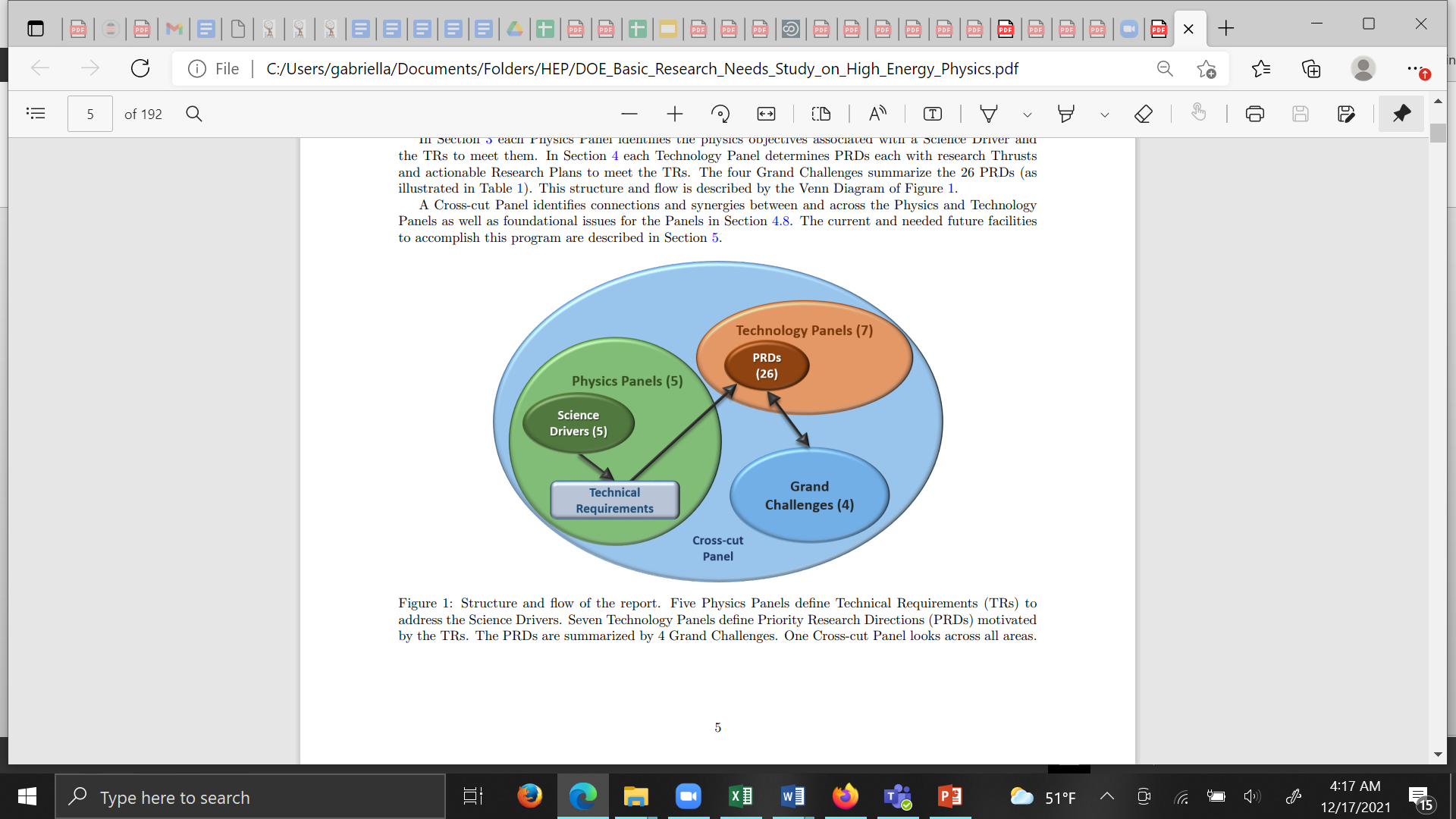 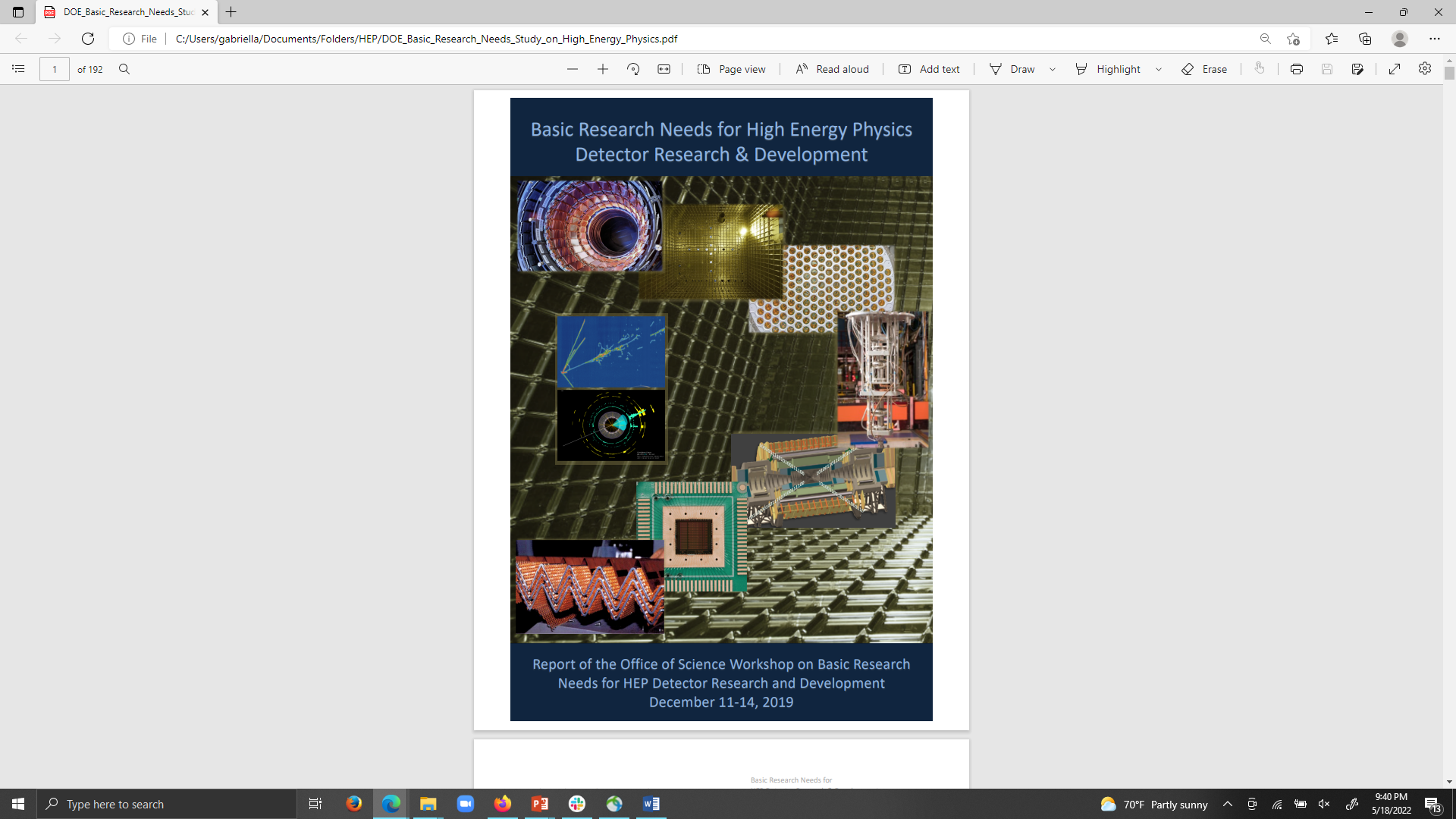 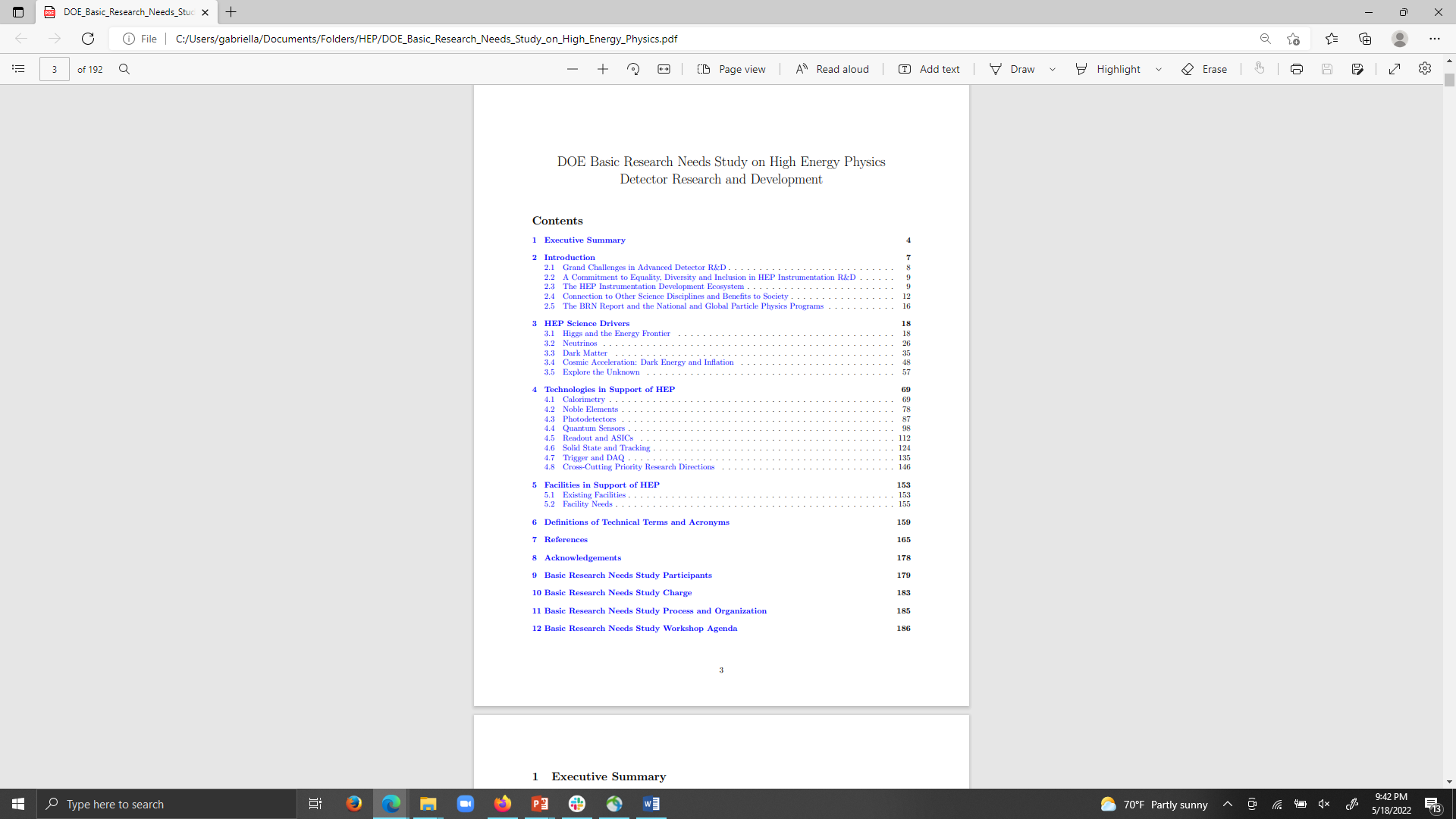 Held during 2019, report released in August 2020
Grand Challenges: 

Advancing HEP detectors to new regimes of sensitivity

Using integration to enable scalability for HEP sensors

Building next-generation HEP detectors with novel materials and advanced techniques 

Mastering extreme environments and data rates in HEP experiment
13
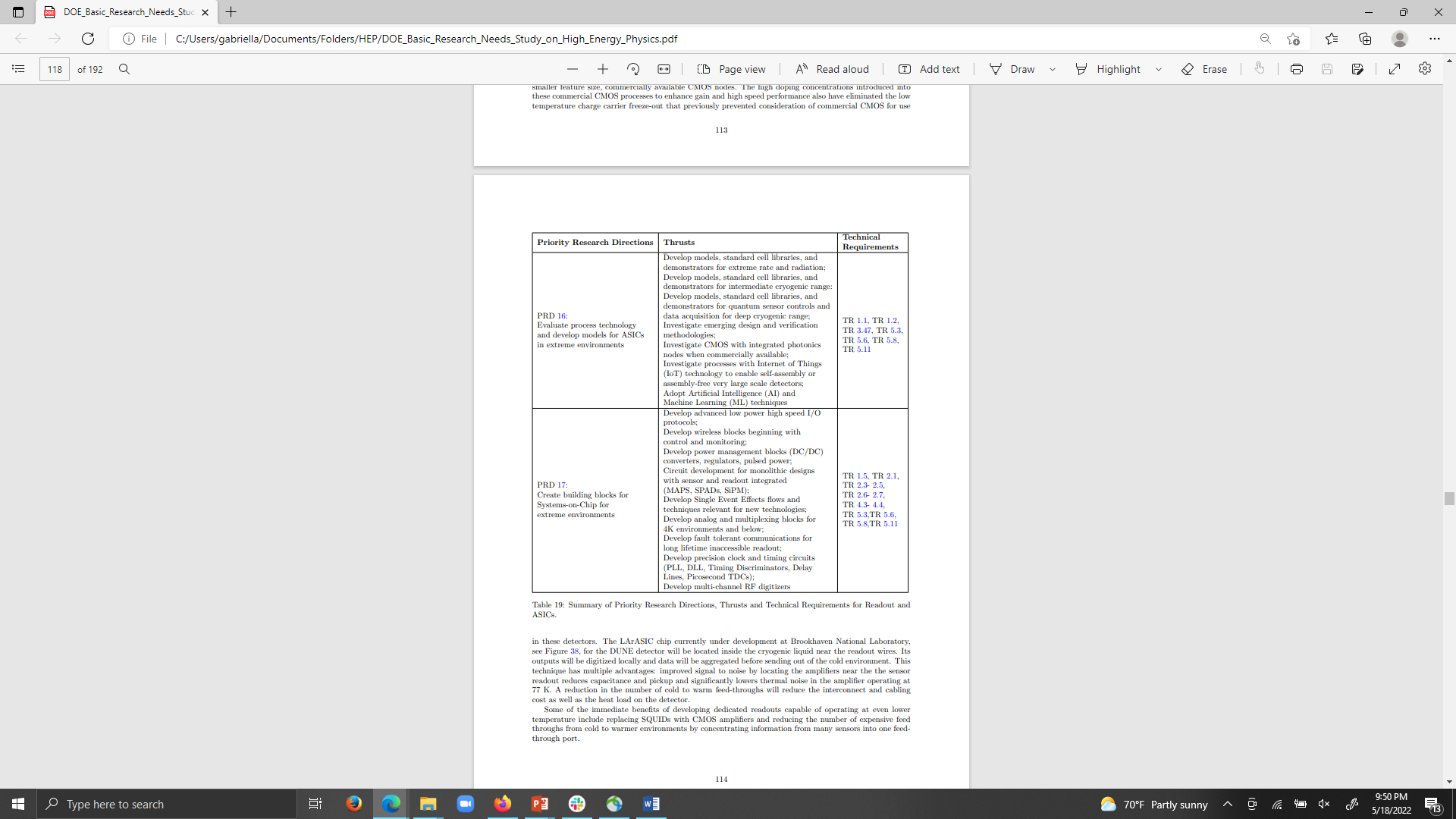 Readout and ASICs
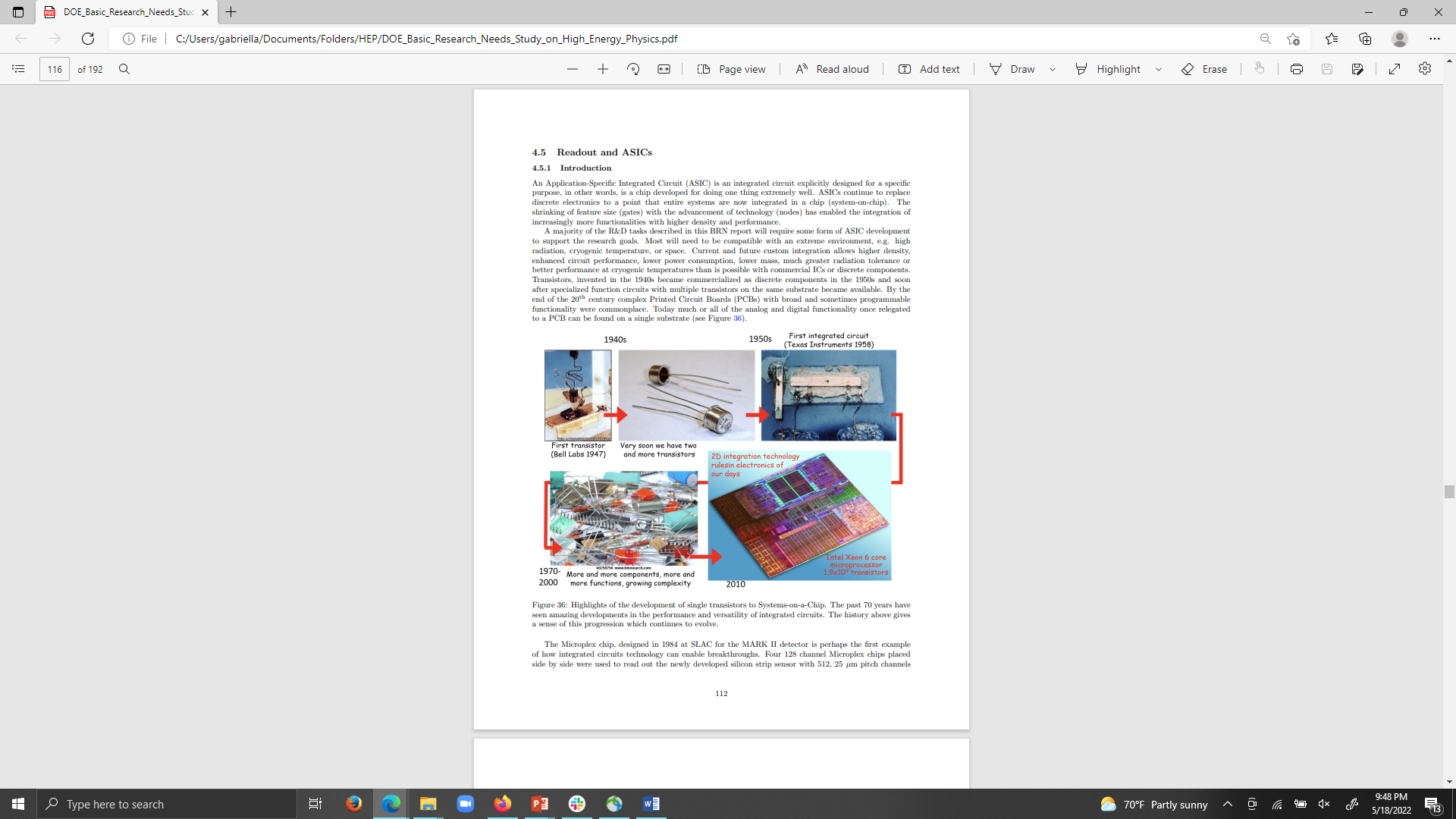 14
Gabriella Carini and Mitch Newcomer
[Speaker Notes: Research Plan In order to streamline the design of future extreme-environment ASICs, it will be necessary to develop a set of functional building blocks, possibly accessible to research groups, that can address common design areas such as I/O, high speed data transmission, and core analog and digital functions. 
Readout and ASICs and the Grand Challenges 
The PRDs and research plans described in this section seek to develop readout and ASICs concepts, design, and development models to advance detectors and more broadly instrumentation for HEP. 
The development of building blocks for complex integrated readouts (SoC) with particular focus on extreme environments will enable new regimes of sensitivity corresponding to Grand Challenge 1, and contribute to the management of high data rates in HEP experiments corresponding to Grand Challenge 4. 
New process technology will further improve the level of functionality that can be integrated in HEP sensors corresponding to Grand Challenge 2. 
The next generation of readout electronics will surely exploit ASIC technology to transform novel sensor signals into digital formats suitable for manipulations by new and more conventional techniques corresponding to Grand Challenge 3. 
To cope with issues of scale (sensor granularity, coverage and channel count) advanced techniques for electronics design and manufacturing will also likely need to be developed for next-generation HEP detectors also corresponding to Grand Challenge 3.]
What’s next?
Let us answer these questions:
What are we missing?
How can we improve our summary?
Can you share some nice images for the summary?